I can insert and format text boxes.
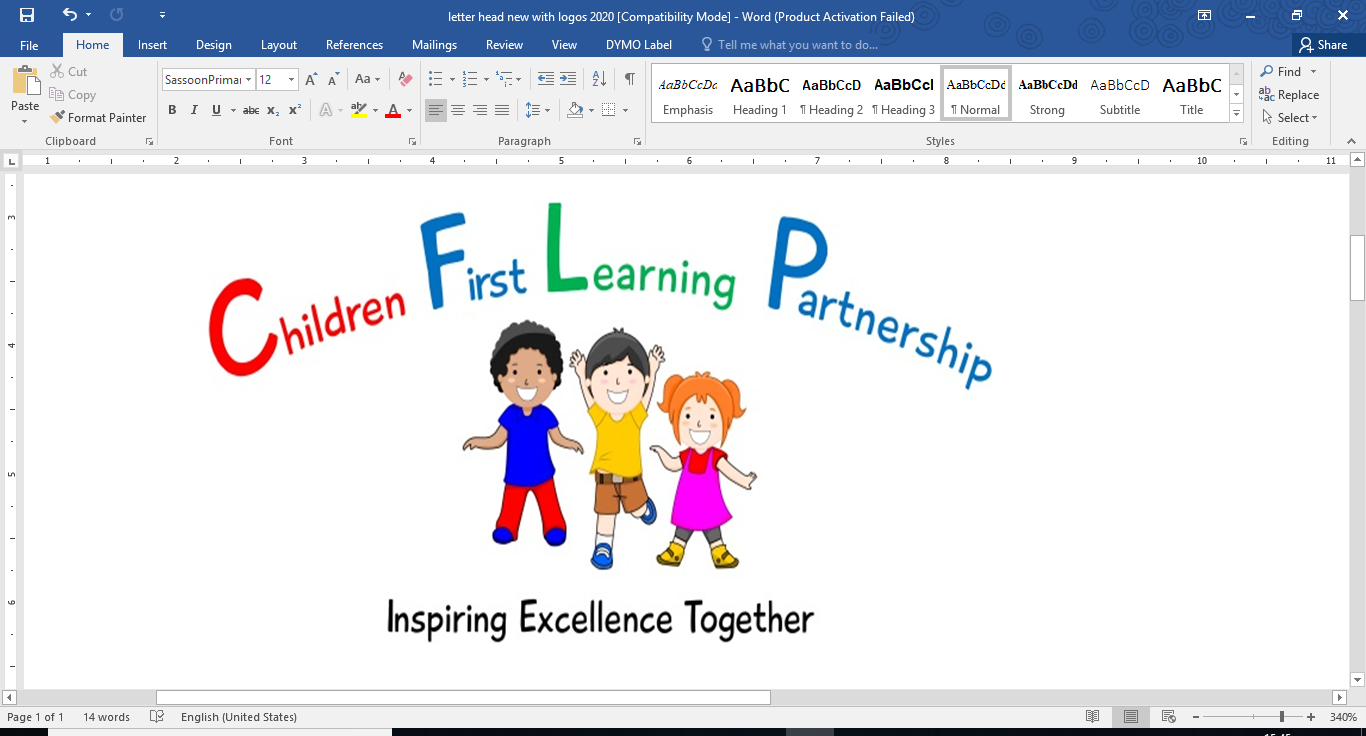 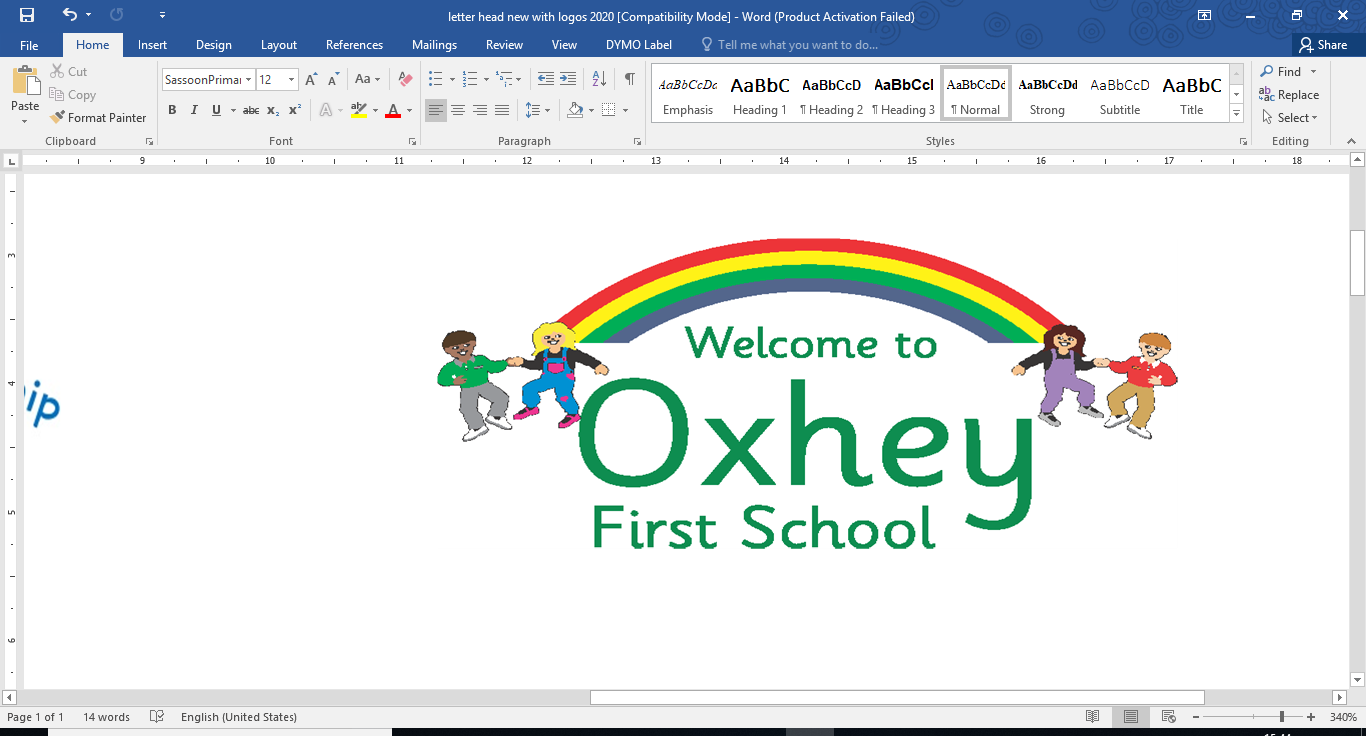 (5) How can we improve this? Is there an easier way to do this skill?
(4) Allow children to practise the skill and observe/live mark.
(2) Last week we typed directly into a Word document and found that we couldn’t choose where the writing went. We are learning this because it will help us to organise our writing on the screen and give us additional ways to present our work neatly. It is a skill you will use all of the time.
(3) Teach how to insert a simple text box and choose a font.
Use the correct terminology e.g. font, format etc.
(1) Introduce the LO. Let the children attempt to complete the task. Who is already able to do this?
I can insert and format text boxes.
(5) How can we apply this? Where would you use this skill? What could we do next?
(4) Allow children to practise the skill and observe/live mark.
(2) Last week we typed directly into a Word document and found that we couldn’t choose where the writing went. We are learning this because it will help us to organise our writing on the screen and give us additional ways to present our work neatly. It is a skill you will use all of the time.
(3) Begin to teach colour formatting to chn who understand and have demonstrated the previous skill independently.
(1) Introduce the LO. Let the children attempt to complete the task. Who is already able to do this?
I can insert and format text boxes.
(5) Which of these skills has been the most useful?
(4) Allow children to practise the skill and observe/live mark.
(2) Last week we typed directly into a Word document and found that we couldn’t choose where the writing went. We are learning this because it will help us to organise our writing on the screen and give us additional ways to present our work neatly. It is a skill you will use all of the time.
(3) Next skill.
(1) Introduce the LO. Let the children attempt to complete the task. Who is already able to do this?